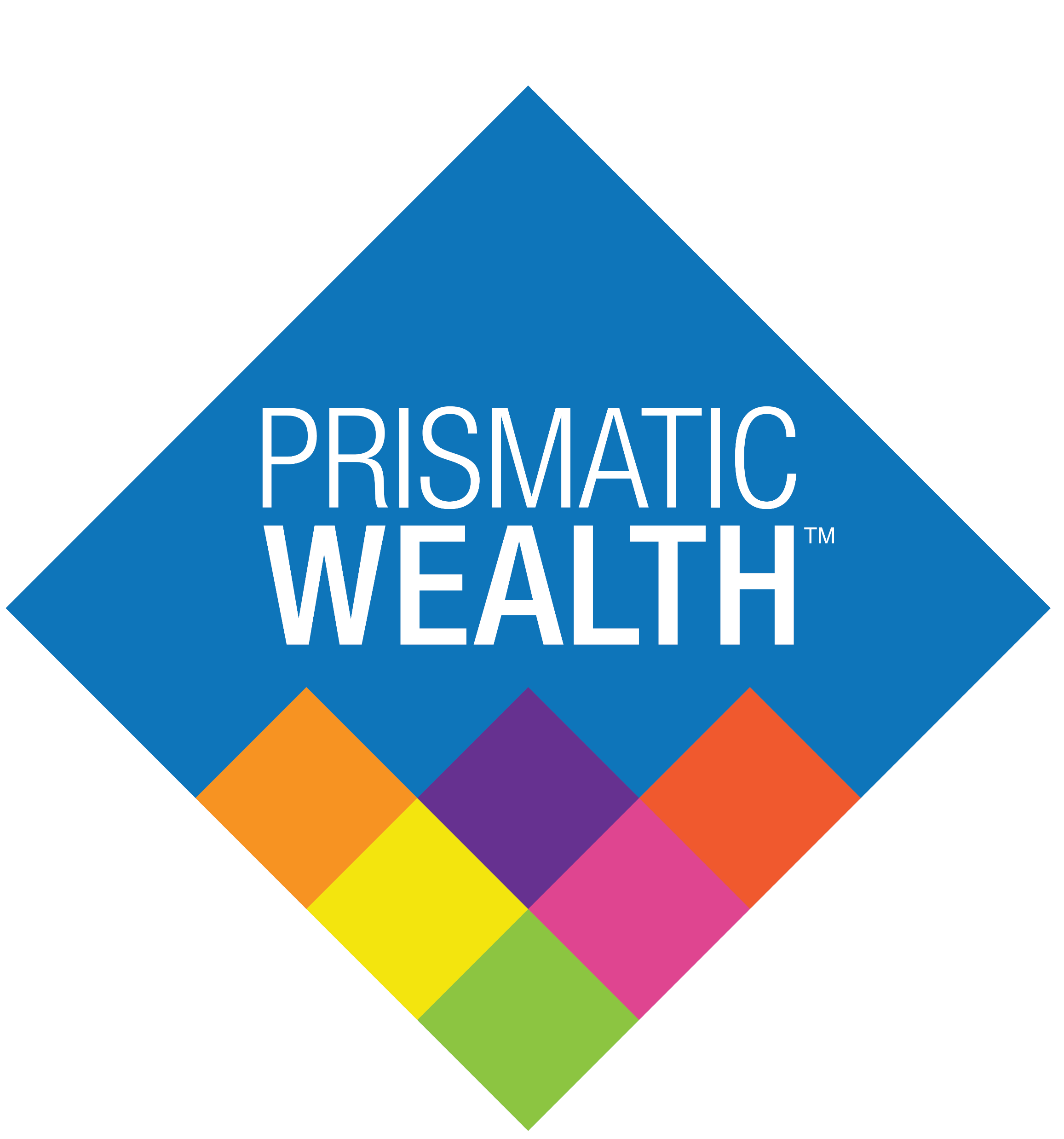 Rishi’s Tax TargetsWhat does the Chancellor have in store for 3 March Budget?Guest Speakers:Graham Laverick – Prismatic WealthIan Kelly – Davies TraceyAndy Lee – The Ralstan Group
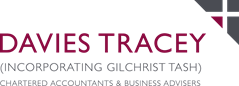 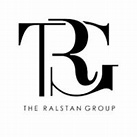 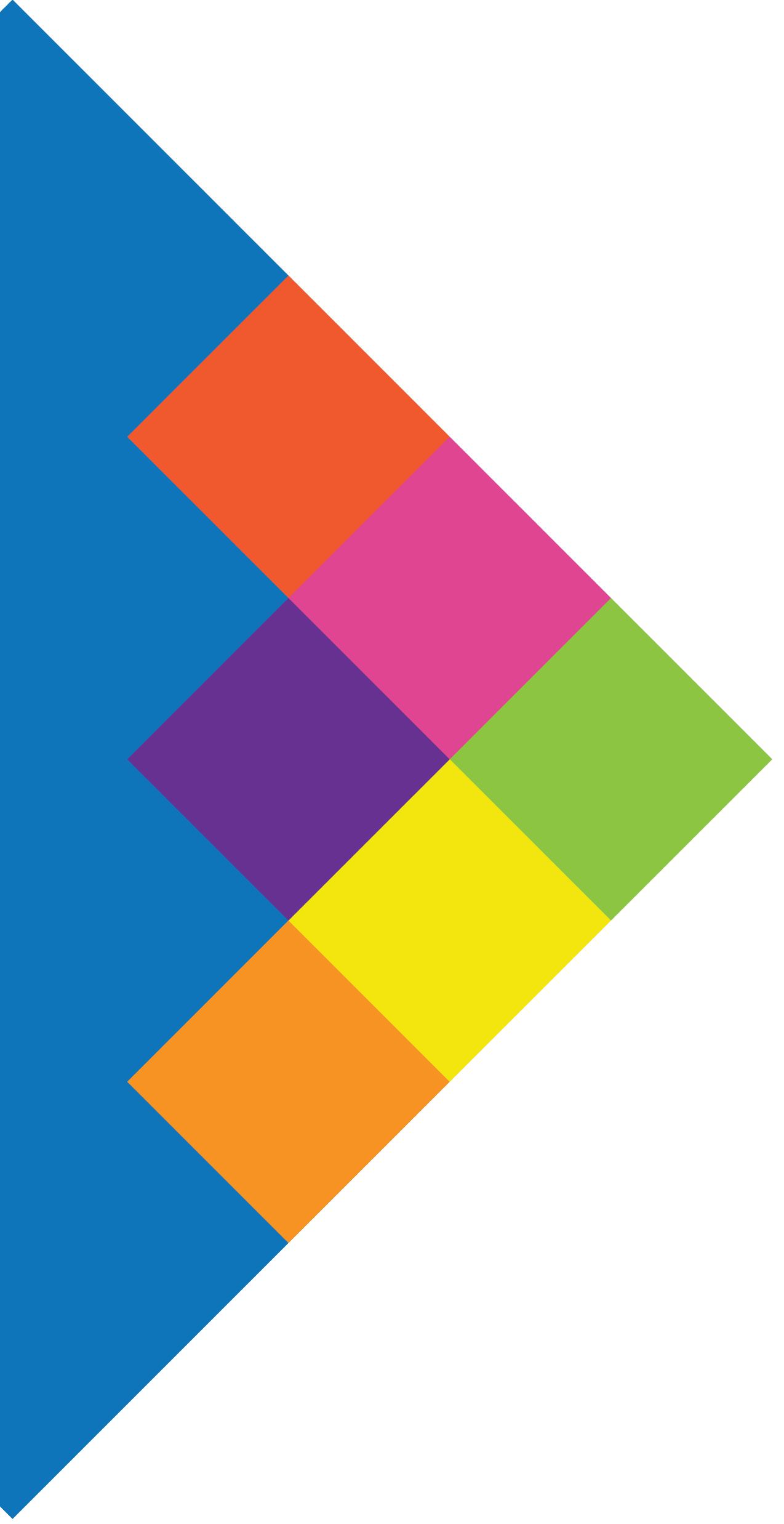 Agenda
Graham Laverick, Prismatic Wealth – opportunities in the current tax year

Ian Kelly, Davies Tracey – dividend taxation, IHT, CGT, pension tax relief & corporation tax

Andy Lee, The Ralstan Group – property ownership & taxation

Questions & Answers
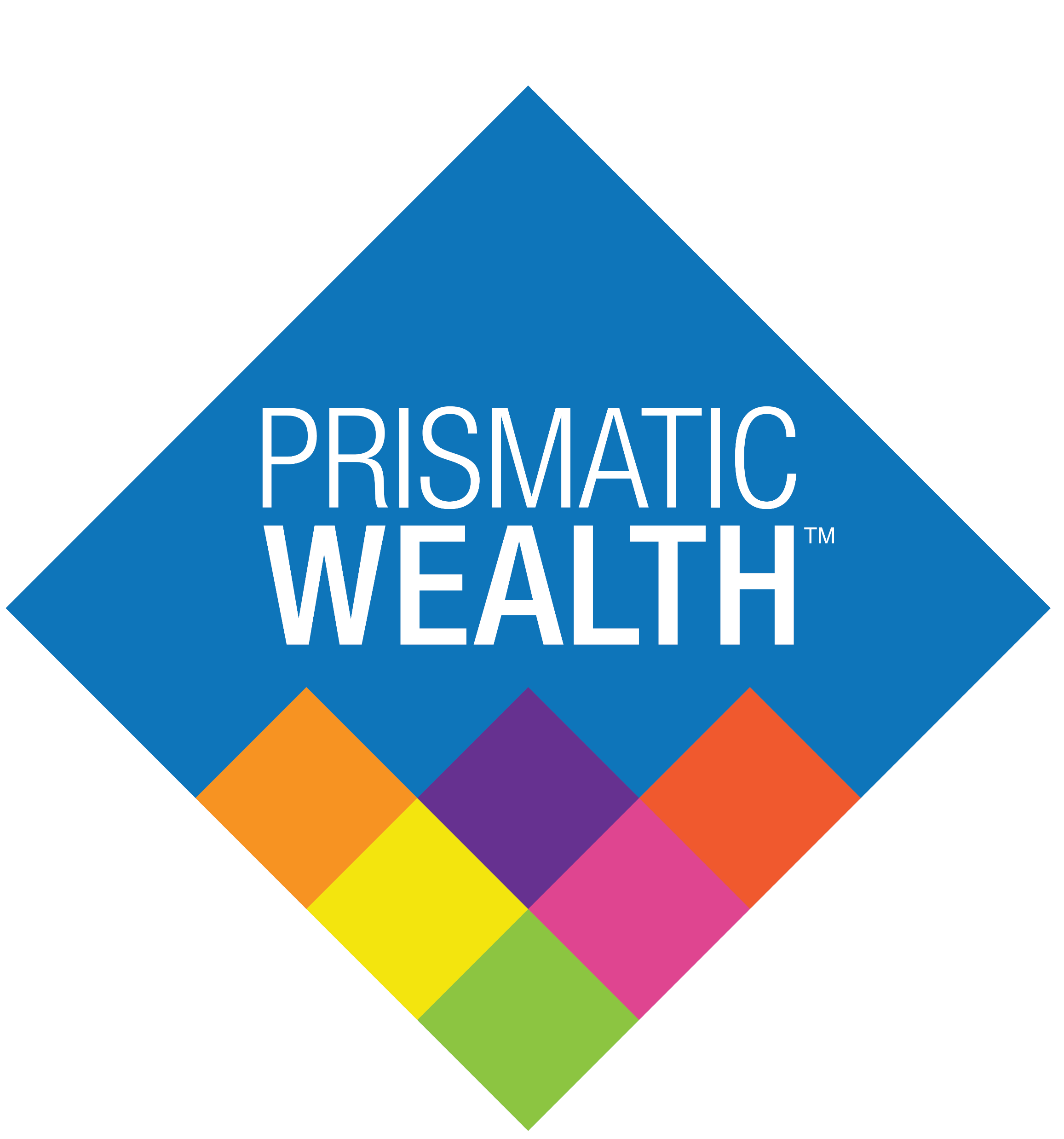 Opportunities in the current tax year 2020/21
Maximise pension contributions (if in employment)
£40,000 
Utilising your Personal Allowance
£12,500 or £13,250 if claiming marriage allowance
ISA contributions?
£20,000 – can’t be carried over, use it or lose it
Profits subject to CGT
£12,300
AIM portfolios, VCT & EIS
Wills & Power of Attorney (POA)
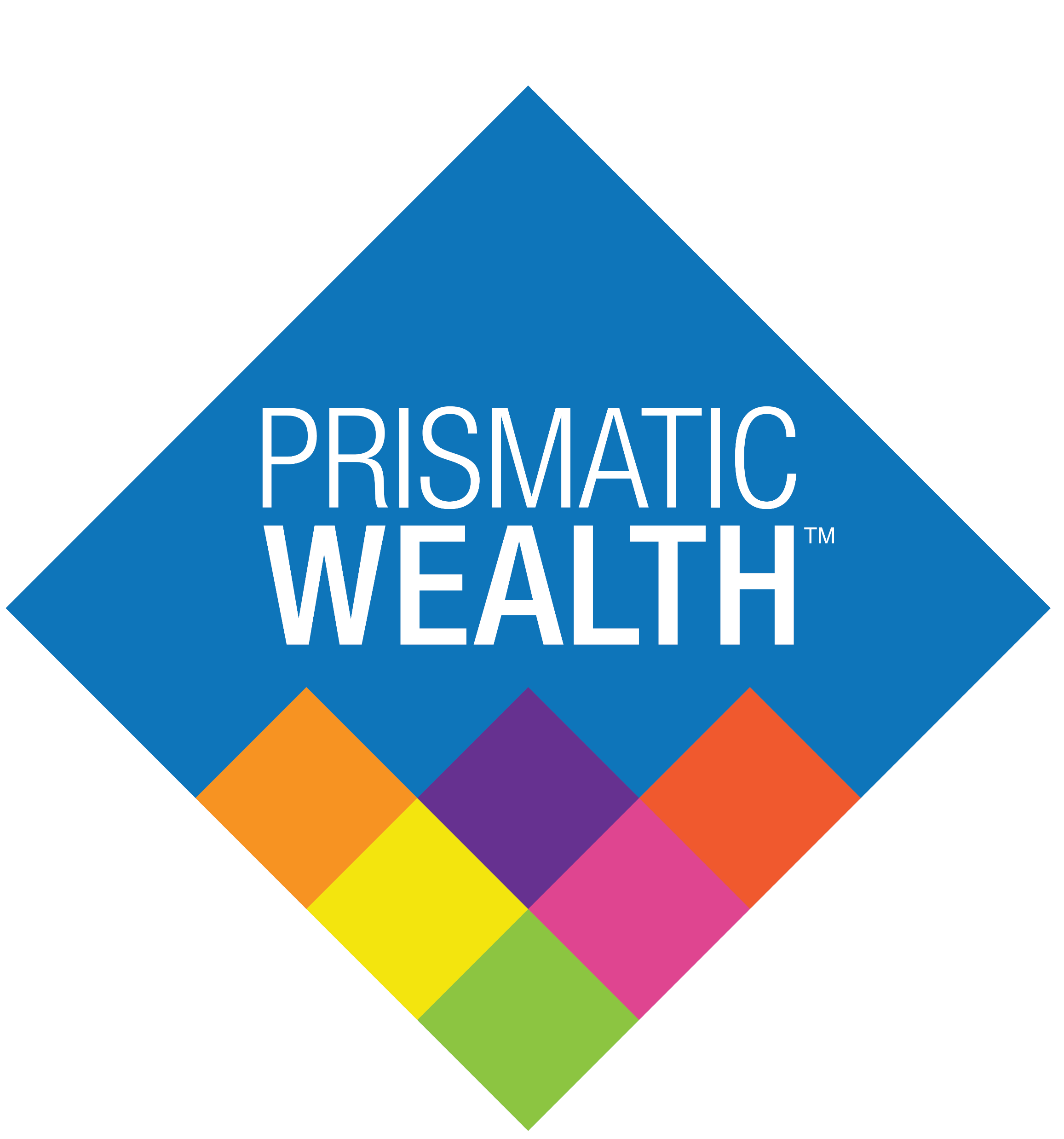 Budget Changes & an overview by Bank of England
Following the Budget announcement, Prismatic Wealth will hold a webinar in conjunction with the Bank of England

Monday 8 March 12pm

Guest Speaker Gareth Harrison, Deputy Agent in the North East, Bank of England
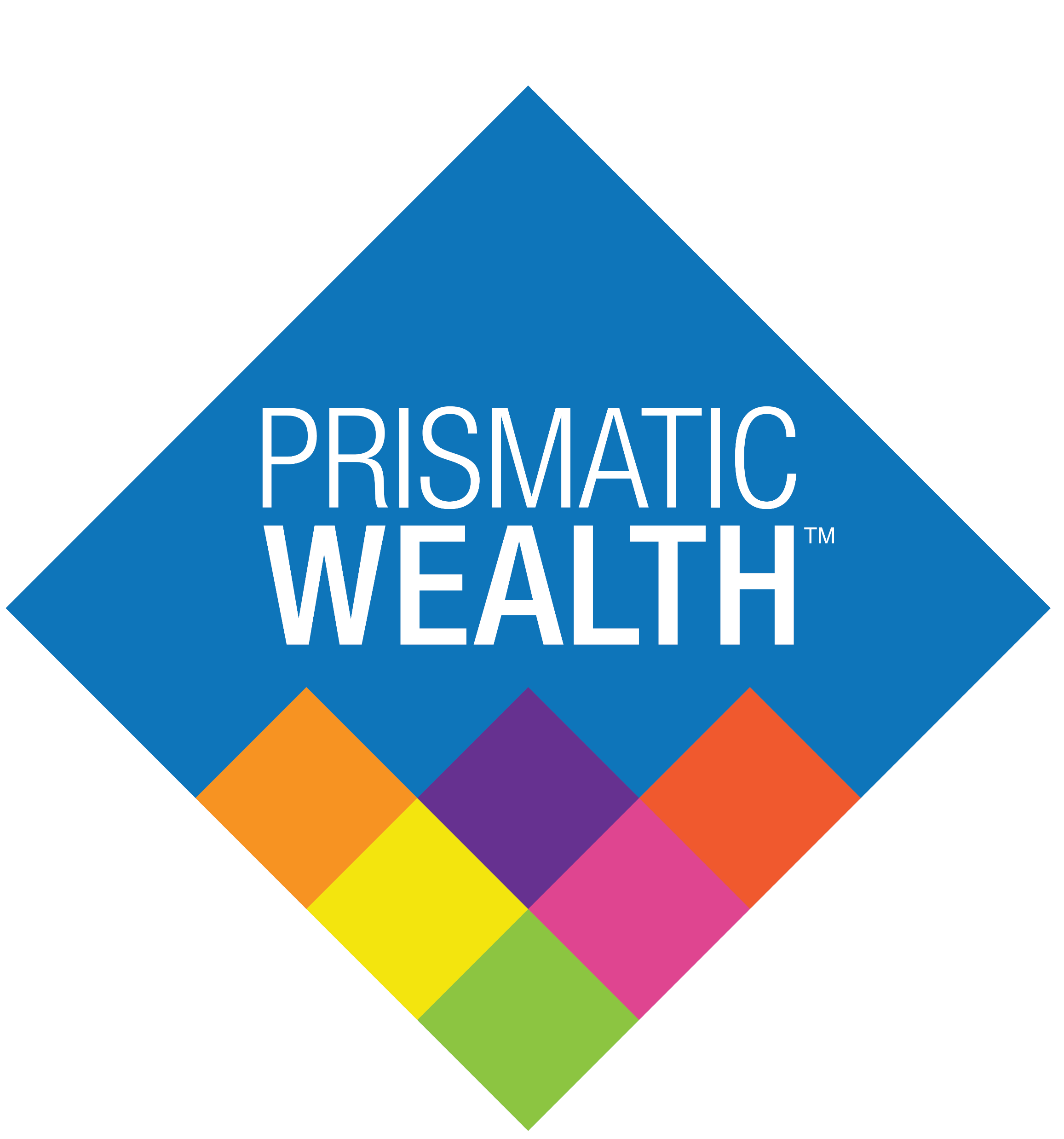 Questions
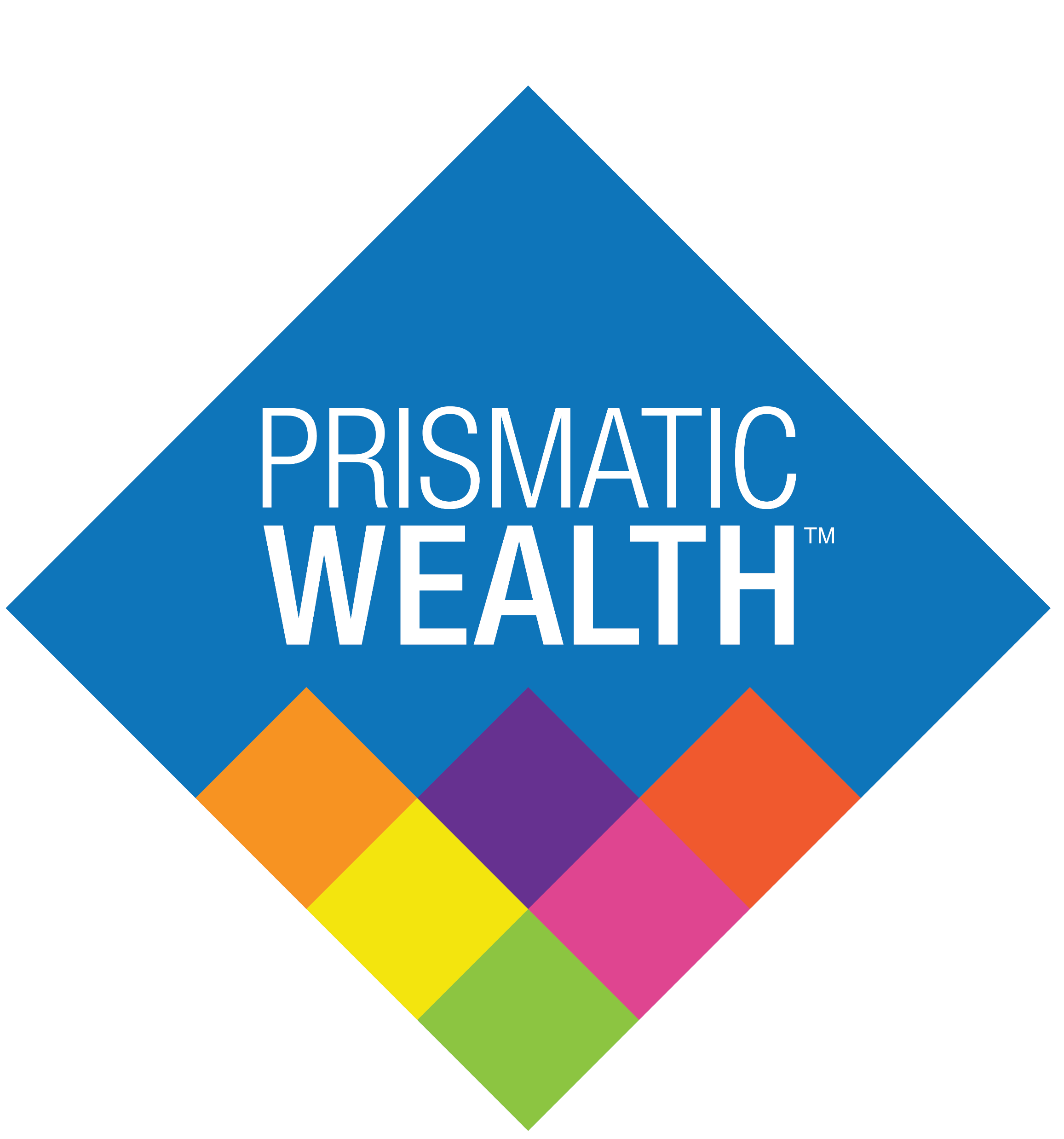